Peering Personals
at TWNOG 5.0
2024/4/26
請注意, Peering Personal 場次將安排於下午時段的演講結束前進行, 請留意議程進行以確保報告人當時在現場

Please note that Peering Personals will be done in the afternoon sessions so please check with Agenda and be on site.
範本Template
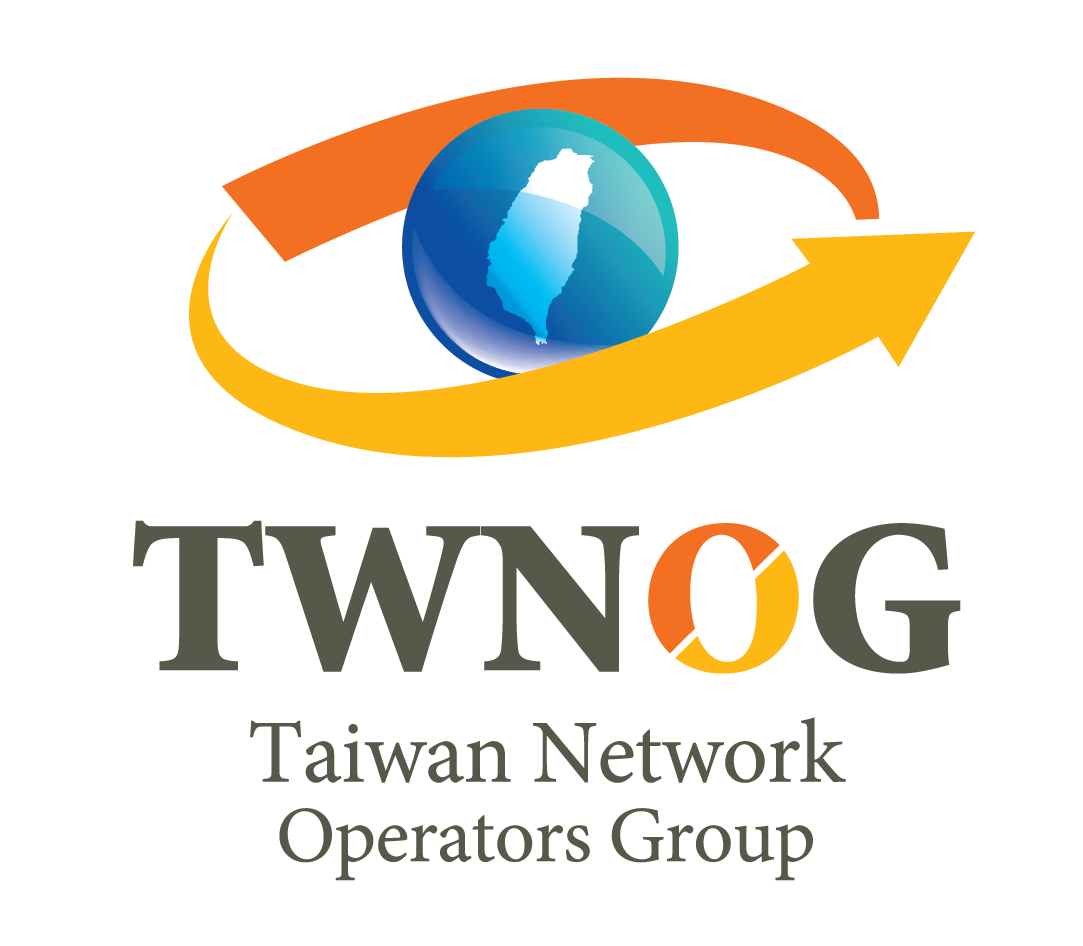 Logo (if any)
Your Network/Service Name
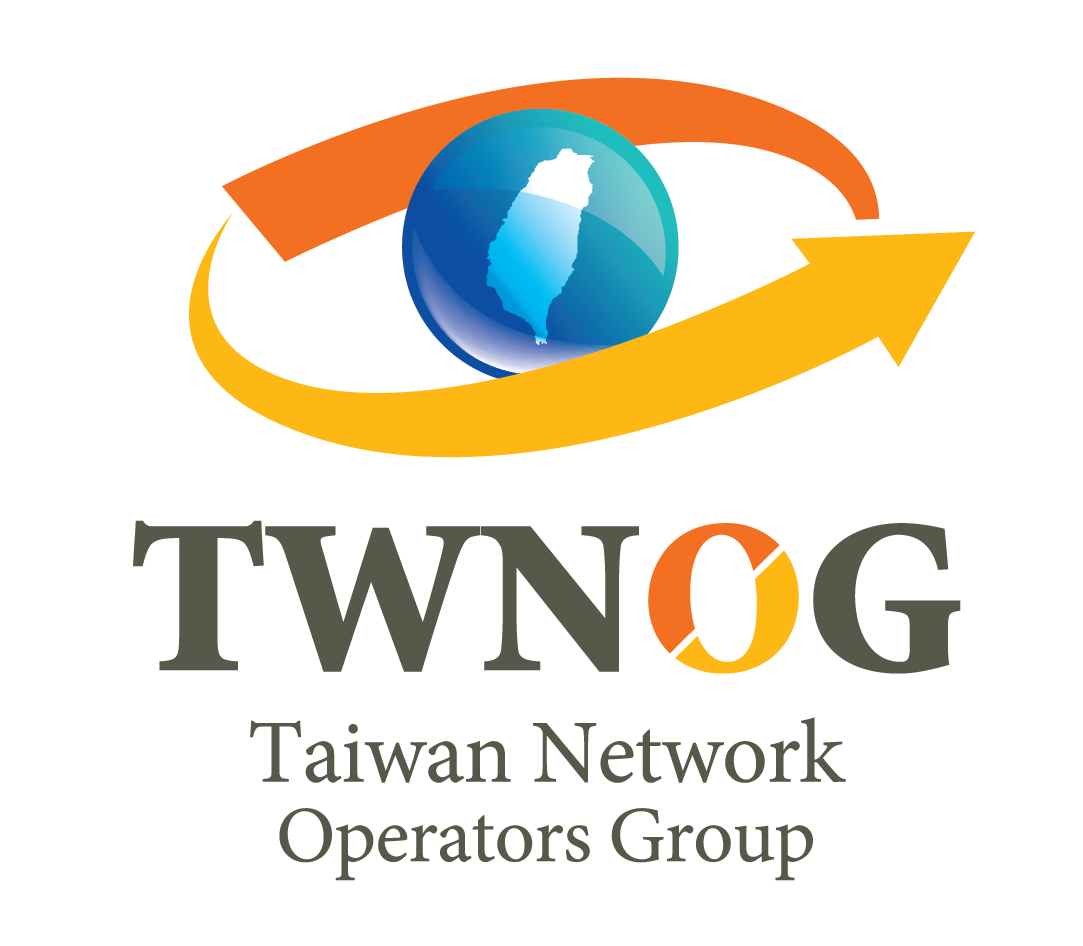 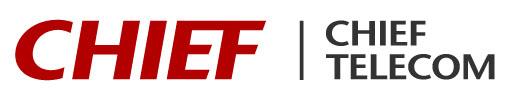 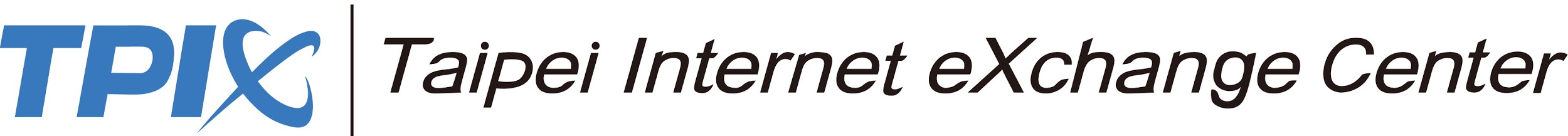 EXAMPLE
填寫範例
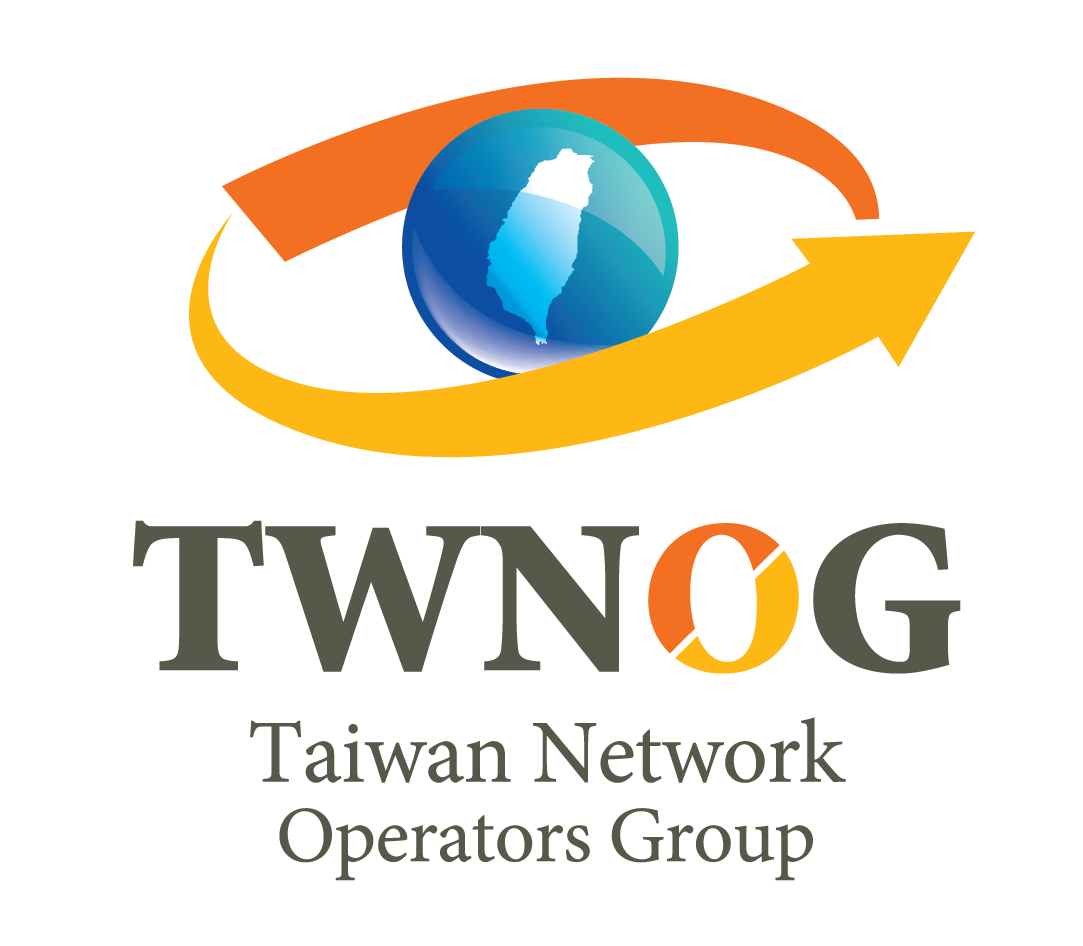 請將您的投影片放在本頁以後

Please place your slide 
after this page
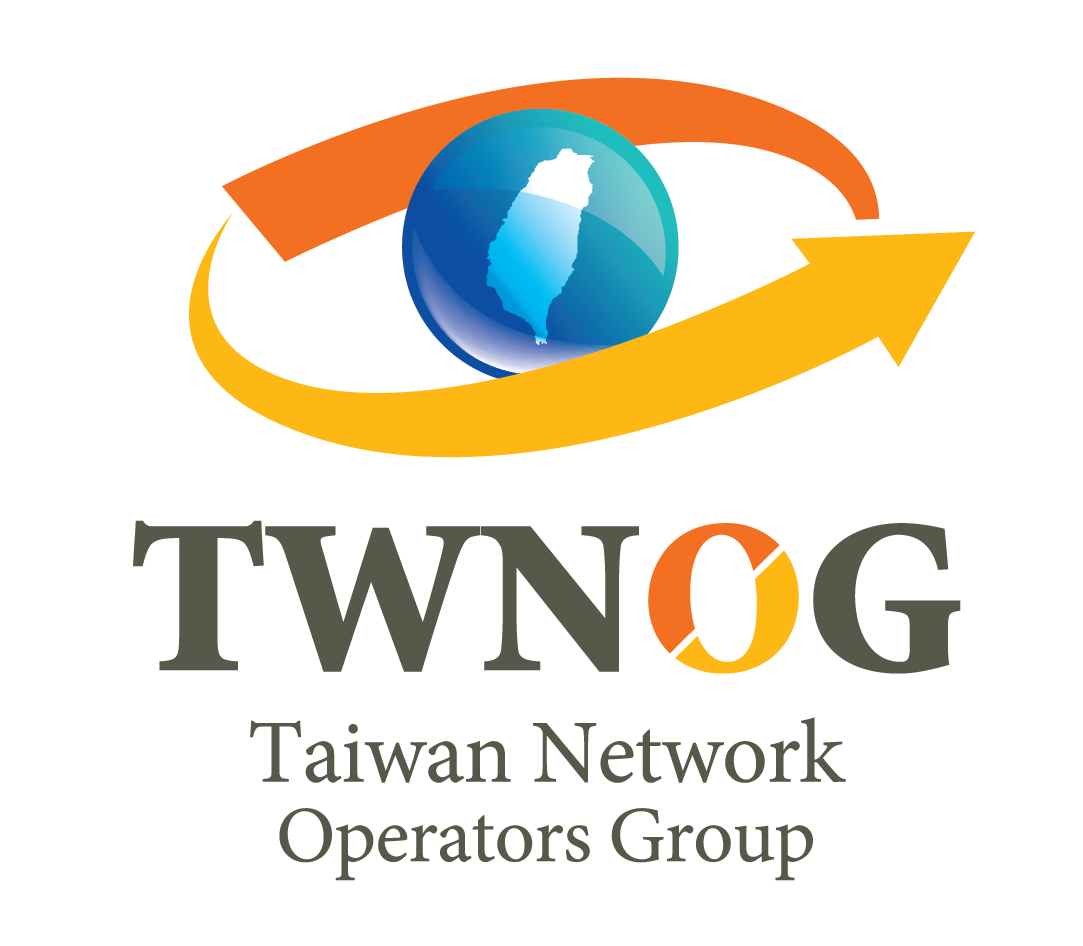